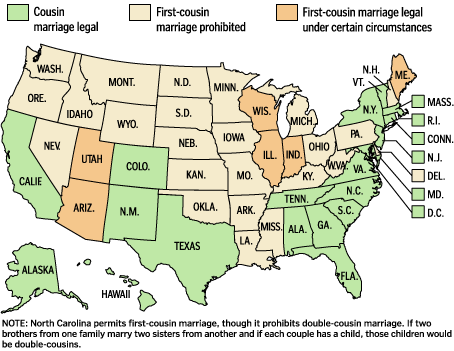 State Laws on Marriage to Cousins
Twenty-four states prohibit marriages between first cousins. Twenty states and the District of Columbia allow cousins to marry; six states permit first-cousin marriage only under certain circumstances.